МУНИЦИПАЛЬНОЕ ДОШКОЛЬНОЕ ОБРАЗОВАТЕЛЬНОЕ УЧРЕЖДЕНИЕ
«ДЕТСКИЙ САД №15 КОМПЕНСИРУЮЩЕГО ВИДА»
Речь воспитателя как источник речевого развития детей
учитель-дефектолог 
                Титова Елена Александровна
г. Заречный 2022
Культура речи детей
 «тысячью нитей связана с настоящей речевой культурой его старшего окружения»                           
                                 Л. Д. Успенский
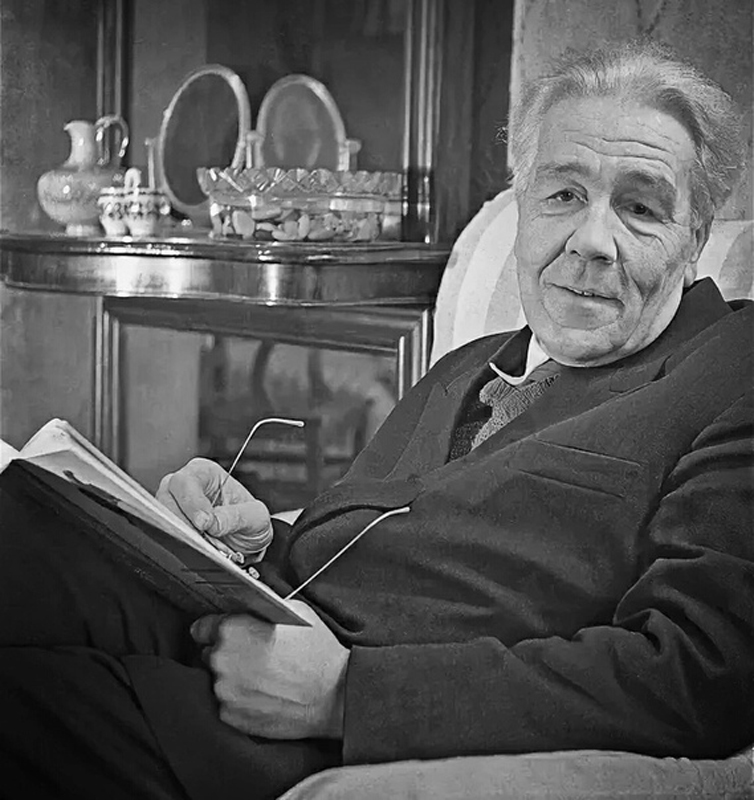 Условие для всестороннего 
развития  ребенка -  общение с воспитателем.

      Взрослые - хранители опыта, накопленного человечеством, знаний, умений, культуры. Передача опыта осуществляется  с помощью языка.
 
     Язык -  «важнейшее средство человеческого общения».
Орфоэпические нормы:
-  нормы произношения;
-  нормы ударения;
-  нормы использования интонации.
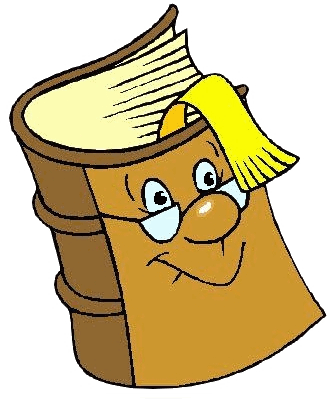 Нормы произношения
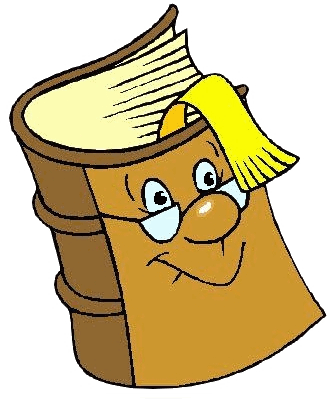 Нормы ударения
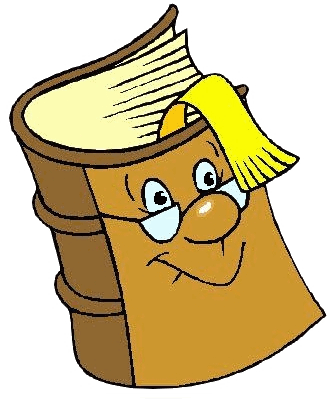 Нормы использования интонации:
- интонационная выразительность речи;
- голос;
- темп речи;
- эмоциональность.
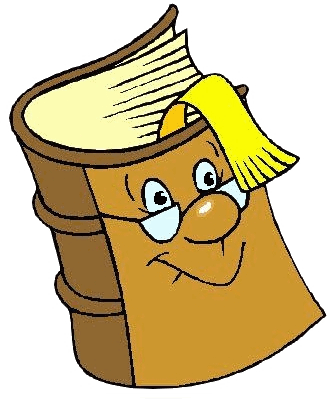 Интонационная  выразительность речи:
- многообразие голосовых оттенков;
- интонационная окраска речи;
- логические ударения и паузы.
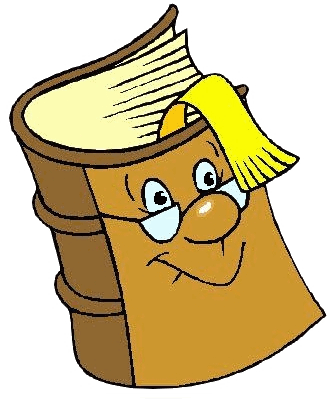 Требования к голосу воспитателя:
- выразительность, энергичность для     привлечения внимания;

   - модуляция голоса (громко, тихо) в зависимости от содержания речи и особенности момента.
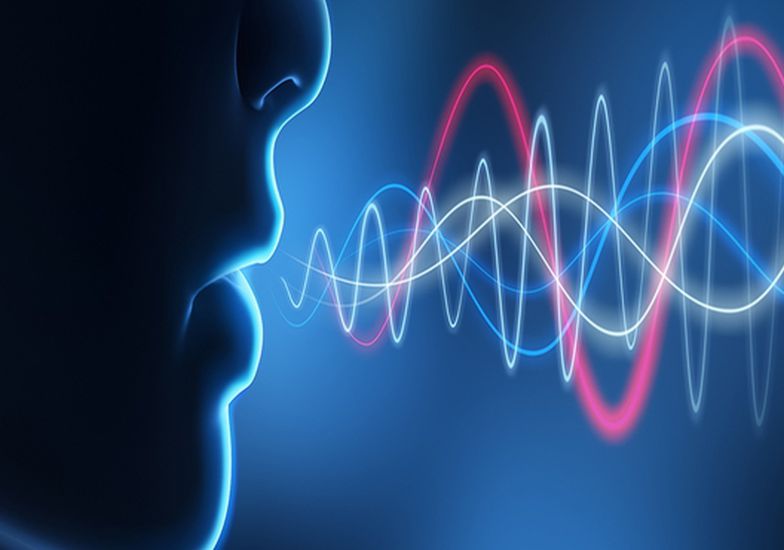 Требования к темпу речи:
- избегание слишком быстрой,
  очень медленной или растянутой 
  речи;

    - применение ускорения и замедления  
      речи для усиления художественной  
      выразительности ситуации.
Требования к эмоциональности речи воспитателя:
-  эмоциональная насыщенность, богатство интонаций;

-  достаточная громкость и размеренность.
Отклонения  от литературных норм произношения:
- использование просторечий, слов-паразитов и жаргонных слов;
- применение слов-паразитов и жаргонных слов;
- неоправданное употребление слов с уменьшительно-ласкательными суффиксами и диалектизмов; 
- использование слов с национальным акцентом, с характерными особенностями местных говоров.
Отклонения  от литературных 
норм произношения
Отклонения  от литературных норм произношения:
- использование просторечий, слов-паразитов и жаргонных слов;
- применение слов-паразитов и жаргонных слов;
- неоправданное употребление слов с уменьшительно-ласкательными суффиксами и диалектизмов; 
- использование слов с национальным акцентом, с характерными особенностями местных говоров.
Требования к монологической речи педагога:
- избегание непонятных для детей слов и длинных фраз, сложных речевых конструкций;
- употребление простых, сложносочиненных и сложноподчиненных предложений;
- выделение основной мысли без второстепенной  и малозначимой информации с опорой на актуальный опыт детей.
МУНИЦИПАЛЬНОЕ ДОШКОЛЬНОЕ ОБРАЗОВАТЕЛЬНОЕ УЧРЕЖДЕНИЕ
«ДЕТСКИЙ САД №15 КОМПЕНСИРУЮЩЕГО ВИДА»
Речь воспитателя как источник речевого развития детей
учитель-дефектолог 
                Титова Елена Александровна
г. Заречный 2022